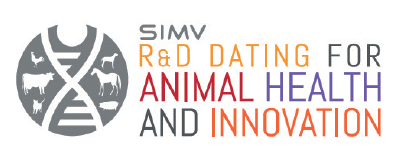 Animal health pitches submission template
This application form must be returned by e-mail before
30th September 2018 to biofit@eurasante.com and secretariat@simv.org
To apply, please note that you must be registered for the event
Pitch title: …………………………………………………………
Short description of service or innovation offering
 
………………………………………………………………………………………………………………………………………………………………………………………………………………………………………………………….....................................................................................................................................................

Specific advantages of the offer for the animal health industry

…………………………………………………………………………………………………………………………………………………………………………………………………………………………………………………………………………………………………………………………………………………………………………………………………………………………………………………………………………………………………………………………………………………………………………………………………………………………………………………………………………………………………………………
Pitch Free Keywords
………………………………………………………………………….
Services providers category
Contract research organisation (CRO)
        
Technology platform

Other: …………………………
Contact of the person in charge of the project

Name - address …………………………………….

Phone number
…………………………………...

E-mail - webpage 
……………………………………
Fees (excl. VAT) if selected

   Academic institutions: €500
         
   Companies:	     €1,000
4th Dec. 2018 | Lille, FR  from 2.30 pm to 4.00 pm | Contact biofit@eurasante.com and secretariat@simv.org +33(0)1.53.34.43.45